انجمن جاواکاپ تقدیم می‌کند

دوره برنامه‌نويسی جاوا
تولد و مرگ اشیاءObjects Initialization and Cleanup
صادق   علی‌اکبری
حقوق مؤلف
کلیه حقوق این اثر متعلق به انجمن جاواکاپ است
بازنشر یا تدریس آن‌چه توسط جاواکاپ و به صورت عمومی منتشر شده است، با ذکر مرجع (جاواکاپ) بلامانع است
اگر این اثر توسط جاواکاپ به صورت عمومی منتشر نشده است و به صورت اختصاصی در اختیار شما یا شرکت شما قرار گرفته، بازنشر آن مجاز نیست
تغییر محتوای این اثر بدون اطلاع و تأیید انجمن جاواکاپ مجاز نیست
سرفصل مطالب
چگونه یک شیء به دنیا می‌آید؟
وضعیت اولیه یک شیء چگونه ایجاد می‌شود؟
فرایند ایجاد اولیه اشیاء (Initialization)
سازنده (Constructor)
فرایند مرگ اشیاء ((Cleanup
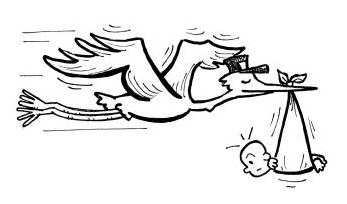 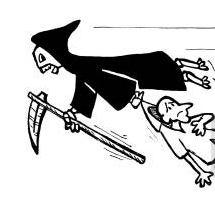 آماده‌سازی اولیه اشیاءObject Initialization
آماده‌سازی اولیه اشیاء (Initialization)
یک شیء، بعد از ساخته شدن، لزوماً یک شیء آماده استفاده نیست
ممکن است هنوز یک شیء نامعتبر باشد
مثال:              Person p = new Person();
شیءی که p به آن اشاره می‌کند، احتمالاً معتبر نیست
این شیء هیچ یک از ويژگی‌های لازم برای یک «فرد» را ندارد
مثلاً هنوز نام این فرد مشخص نشده است
این شیء باید آماده‌سازی اولیه شود
یا مقداردهی اولیه (Initialization)
راهکار بدوی برای آماده‌سازی اولیه اشیاء
ایجاد یک متد (مثلاً init)
هرگاه شیء ساختیم، این متد را فراخوانی کنیم
public class Student {
  //Mandatory
  private String name;
  private long id;
	//Optional
  private String homepage;
  public void setName(String s) {
    name = s;
  }
  public void setId(long idValue) {
    id = idValue;
  }
  public void setHomepage(String addr) {
    homepage = addr;
  }
  public void init(String name, long id) {
    setName(name);
    setId(id);
  }
}
استفاده از متد init
public static void main(String[] args) {
  Student st = new Student();
  ارجاع st هنوز به یک شیء نامعتبر اشاره می‌کند // 
  st.init("Hossein Alizadeh", 45205068);
حالا st به شیء معتبری اشاره می‌کند و آماده استفاده است //   
  System.out.println(st.getName());
  System.out.println(st.getId());
}
مثال‌های دیگر
Circle c = new Circle();
c.init(12);

Book b1 = new Book();
b1.init("من او", "رضا اميرخانی");

Book b2 = new Book();
b2.init("شاهنامه", "ابوالقاسم فردوسی");
اشکال راهکار استفاده از متد init چیست؟
این متد باید به صورت دستی (manual) فراخوانی شود
برنامه‌نویس ممکن است فراموش کند و آن را فراخوانی نکند
تضمینی برای اجرای این متد وجود ندارد
قبل از فراخوانی این متد، شیء در حالت نامعتبر است
راهکار مطلوب: 
فراخوانی این متد به صورت خودکار هنگام ایجاد شیء انجام شود
 سازنده (Constructor)
سازنده (Constructor)
سازنده (Constructor)
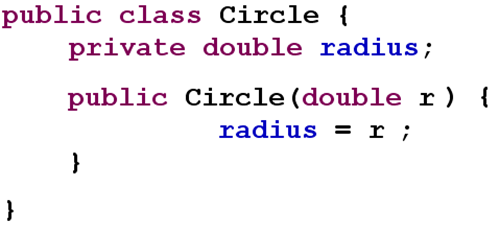 سازنده، یک متد خاص است
نام سازنده دقیقاً همان نام کلاس است
و نوع برگشتی ندارد (هیچ نوعی، حتی void)
به جای متدی مثل init استفاده می‌شود
زمانی که شیء ایجاد می‌شود، سازنده به صورت خودکار فراخوانی می‌شود
مثلاً وقتی که با کمک new شیء جدیدی می‌سازیم
به این ترتیب شیء همواره، از بدو تولد، در حالت معتبر خواهد بود
نحوه کار سازنده (Constructor)
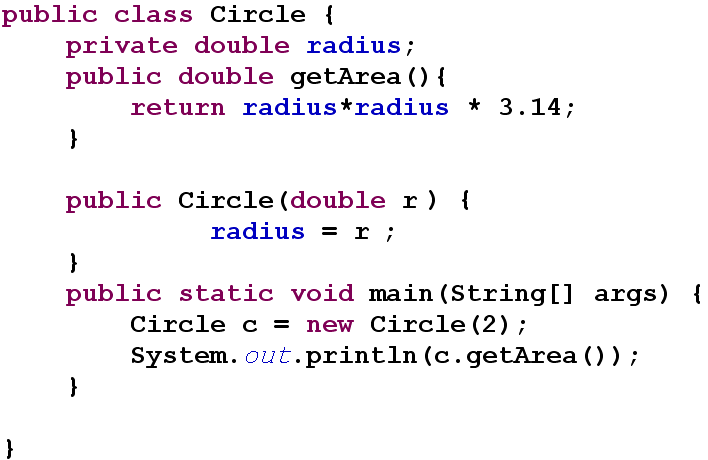 سازنده‌هایی با پارامتر
یک سازنده ممکن است پارامترهایی داشته باشد
یک کلاس می‌تواند سازنده‌های مختلفی داشته باشد
به شرطی که پارامترهای متفاوتی داشته باشند
اگر برنامه‌نویس، هیچ سازنده‌ای برای یک کلاس تعریف نکند،
کامپایلر جاوا به صورت خودکار یک سازنده پیش‌فرض برای آن کلاس در نظر می‌گیرد
سازنده‌ پیش‌فرض (Default constructor) هیچ پارامتری ندارد
بدنه این سازنده خالی است (در واقع کارهایی می‌کند که بعدها خواهیم دید)
وقتی برنامه‌نویس اولین سازنده را تعريف می‌کند:
جاوا سازنده پیش‌فرضی برای این کلاس اضافه نمی‌کند
[Speaker Notes: گاهی به هر سازنده‌ای که پارامتر ندارد (حتی اگر برنامه‌نویس آن را نوشته) پیش‌فرض می‌گویند. اما این گویش (!) بیشتر مربوط به زبانهای دیگری مثل C++ است و در جاوا به چنان سازنده ای معمولاً no-arg constructor می‌گویند و اگر توسط کامپایلر ایجاد شده باشد، به آن Default Constructor میگویند]
پارامترهای سازنده
public class Circle {
  private double radius;
  public double getArea(){
    return radius*radius*3.14;
  }
  public Circle(double r) {
     radius = r;
  }  
  public Circle() {
  }
}
Overloading Constructors
Circle c;
c = new Circle();
c = new Circle(12);
[Speaker Notes: سربارکردن متد یا سازنده]
کلاسی بدون سازنده پیش‌فرض
public class Circle {
  private double radius;
  public double getArea() {
    return radius * radius * 3.14;
  }
  public Circle(double r) {
    radius = r;
  }
  public static void main(String[] args) {
    Circle c;
    c = new Circle(12);
    c = new Circle();
  }
}
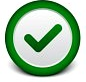 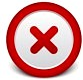 Compile Error:
The Constructor Circle() is undefined
وظیفه سازنده
public class Car {
  private Engine engine;
  private Tyre[] tyres;
  public Car() {
    engine = new Engine();
    tyres = new Tyre[4];
    for (int i = 0; i < tyres.length; i++) {
      tyres[i] = new Tyre();
    }
  }
}
هرگاه یک شیء جدید ساخته می‌شود، سازنده‌اش فراخوانی می‌شود
سازنده، باید ويژگی‌های شیء را مقداردهی اولیه کند
در صورت لزوم، ويژگی‌هایی که خودشان شیء هستند را هم ایجاد کند
مقادیر پیش‌فرض
اگر سازنده مقدار یک ويژگی (Property) را مشخص نکند، چه می‌شود؟
در این صورت، هر ويژگی مقدار پیش‌فرض نوع داده خودش را می‌گیرد
مثلاً یک ويژگی از نوع int ، مقدار صفر می‌گیرد
مقادیر پیش‌فرض انواع مختلف داده:
مقدار پیش‌فرض boolean : false
مقدار پیش‌فرض بقیه انواع داده اولیه (مثل int، char و long) : صفر
مقدار پیش‌فرض متغیرهای ارجاعی (اشیاء) : null
کوییز
خروجی این برنامه چیست؟
public class ConstructorQuiz {
  private int number;
  private double real;
  private boolean condition;
  private String name;
  private Circle circle;
  public ConstructorQuiz(int num, String title) {
    number = num;
    name = title;
  }
  public static void main(String[] args) {
     ConstructorQuiz q = new ConstructorQuiz(5, "Ali");
     System.out.println(q.number);
     System.out.println(q.real);
     System.out.println(q.condition);
     System.out.println(q.name);
     System.out.println(q.circle);
  }
}
پاسخ صحیح
5
0.0
false
Ali
null
خروجی این برنامه چیست؟
public class ConstructorQuiz {
  private int number;
  private double real;
  private boolean condition;
  private String name;
  private Circle circle;
  public ConstructorQuiz(int num, String title) {
    number = num;
    name = title;
  }
  public static void main(String[] args) {
     ConstructorQuiz q = new ConstructorQuiz();
     System.out.println(q.number);
     System.out.println(q.real);
     System.out.println(q.condition);
     System.out.println(q.name);
     System.out.println(q.circle);
  }
}
پاسخ صحیح: خطای کامپایل
چند نکته دیگر درباره تولد اشیاء
سایر روش‌های مقداردهی اولیه
دو روش مهم دیگر برای مقداردهی اولیه ويژگی‌های یک شیء
(به غیر از سازنده)
1- مقداردهی اولیه درخط (Inline Initialization)





2- بلوک مقداردهی اولیه (Initialization Block)
public class Car {
  private Engine engine = new Engine();
  private int numberOfTyres = 4;
  private Tyre[] tyres = new Tyre[numberOfTyres];
  
  public Car() {
    for (int i = 0; i < tyres.length; i++) {
      tyres[i] = new Tyre();
    }
  }
}
بلوک مقداردهی اولیه (Initialization Block)
یک (یا چند) بلوک بدون نام که در میان تعريف کلاس قرار می‌گیرد






هر گاه یک شیء جدید ایجاد شود، بلوک مقدارددهی اولیه اجرا می‌شود
public class Car {
  private int numberOfTyres = 4;
  private Tyre[] tyres;
  
  {  
    tyres = new Tyre[numberOfTyres];
    for (int i = 0; i < tyres.length; i++) {
      tyres[i] = new Tyre();
    }
  }
}
Initialization Block
ترتیب مقداردهی اولیه
1- همه مقداردهی‌های درخط اجرا می‌شوند
2- همه بلوک‌های مقداردهی اولیه اجرا می‌شوند
معمول نیست که یک کلاس چند بلوک مقداردهی اولیه داشته باشد
(البته ممکن است)
3- یکی از سازنده‌ها اجرا می‌شود
کدام‌یک؟
همان که فراخوانی شده
تعدد سازنده‌ها کاملاً عادی و در موارد لزوم، رایج است
کاربرد this برای سازنده‌ها
گاهی لازم است که یک سازنده، سازنده دیگری را فراخوانی کند
به خصوص از منظر استفاده مجدد از کد (Code reuse)
تا کدی که در یک سازنده نوشته شده، در سازنده دیگر تکرار (کپی) نشود
یک سازنده، با کمک کلیدواژه this می‌تواند سازنده دیگری را فراخوانی کند
در صورت وجود، این فراخوانی باید حتماً اولین دستور سازنده باشد
مشخص می‌کنیم که دقیقاً کدام سازنده‌ی دیگر باید فراخوانی شود
با کمک پارامترهای this
کلیدواژه this کاربردهای دیگری هم دارد که بعداً خواهیم دید
مثال
public class Country {
  private String name;
  private int population;

  public Country() {
    name = "Iran";
  }
  public Country(int number) {
    this();
    population = number;
  }
  public Country(String n, int number) {
    this(number);
    name = n;
  }
}
خلاصه مقداردهی اولیه
برای هر ويژگی، به مقداردهی اولیه لازم دقت کنید 
    و روش (یا روش‌های) مقداردهی اولیه مناسب را انتخاب کنید
اگر مقداردهی، ساده و در حد یک مقدار مشخص است
از مقداردهی درخط (inline initialization) استفاده کنید
اگر یک مجموعه کد برای آماده‌سازی اولیه، 
	قرار است در همه سازنده‌ها تکرار شود
	و نیاز به پارامتر خاصی ندارد
از بلوک مقداردهی اولیه (initialization block) استفاده کنید
اگر مقداردهی اولیه، به پارامتر نیاز دارد: از سازنده استفاده کنید
کوییز
public class Quiz {
 public int number = f();
 private int f() {
  System.out.println("Inline Initialization"); return 1;
 }

 {System.out.println("Initialization Block"); number = 2;}
 
 public Quiz() {
  System.out.println("NO-arg constructor"); number = 3;
 }
 public Quiz(int num) {
  System.out.println("ONE-arg constructor"); number = num;
 }
}
خروجی قطعه‌برنامه زیر چیست؟
Inline Initialization
Initialization Block
NO-arg constructor
3
Inline Initialization
Initialization Block
NO-arg constructor
3
Inline Initialization
Initialization Block
ONE-arg constructor
7
Quiz q = new Quiz();
System.out.println(q.number);
q = new Quiz();
System.out.println(q.number);
q = new Quiz(7);
System.out.println(q.number);
public class Quiz {
 public int number = f();
 private int f() {
  System.out.println("Inline Initialization"); return 1;
 }

 {System.out.println("Initialization Block"); number = 2;}
 
 public Quiz() {
  System.out.println("NO-arg constructor"); number = 3;
 }
 public Quiz(int num) {
  this();
   System.out.println("ONE-arg constructor"); number = num;
 }
}
خروجی قطعه‌برنامه زیر چیست؟
Inline Initialization
Initialization Block
NO-arg constructor
3
Inline Initialization
Initialization Block
NO-arg constructor
ONE-arg constructor
7
Quiz q = new Quiz();
System.out.println(q.number);
q = new Quiz(7);
System.out.println(q.number);
فرایند مرگ اشیاء
نابودگر (Destructor)
برخی از زبان‌های برنامه‌نویسی (مثل C++)، امکانی با عنوان نابودگر دارند
نابودگر یا مخرب (Destructor)
در مقابل مفهوم سازنده (Constrcutor)
سازنده شیء را می‌سازد
نابودگر شیء را آزاد می‌کند
جاوا نیازی به مفهوم نابودگر ندارد
زباله‌روب (Garbage Collector) وظيفه آزادسازی اشیاء را به عهده دارد
در جاوا Destructor نداریم
متد finalize()
هر چند جاوا Destructor ندارد،
   برای هر کلاس متد ويژه‌ای با نام finalize قابل تعریف است
هرگاه زباله‌روب یک شیء را آزاد کند، متد finalize از این شیء را فراخوانی می‌کند
اگر زباله‌روب یک شیء را حذف نکند:
	هرگز متد finalize برای این شیء فراخوانی نمی‌شود
مثال برای متد finalize()
public class Circle {
	private double radius;
	public Circle(double r) { radius = r; }
	public void finalize() {
		System.out.println("Finalize...");
	}
	public static void main(String[] args) {
		f();
		System.gc();
	}
	private static void f() {
		Circle c = new Circle(2);
		System.out.println(c.radius);
	}
}
درباره finalize
چه نیازی به متد finalize است؟ 
مگر زباله‌روب مرگ شیء را مدیریت نمی‌کند؟

زباله‌روبی (Garbage Collection) فقط درباره حافظه است
گاهی منابعی غیر از حافظه باید آزاد شود
زباله‌روب این کار را نمی‌کند

پیاده‌سازی finalize کار رایجی نیست و کاربردهای خاصی دارد
تمرین عملی
تمرین عملی
ترتیب اجرا
this باید اولین دستور سازنده باشد
جمع‌بندی
جمع‌بندی
فرایند مقداردهی اولیه اشیاء
حالت هر شیء، هنگام ایجاد شدن، باید تنظيم شود
مقدار اولیه مناسب برای ويژگی‌های شیء تعیین شود
مفهوم سازنده (Constructor)
ترتیب اجرای بخش‌های مختلف مقداردهی اولیه
مرگ اشیاء
زباله‌روب و متد finalize
Destructor نداریم
مطالعه کنيد
بخش‌هایی از فصل‌های 3 و 8 از کتاب دايتل
Java How to Program (Deitel & Deitel)




تمرين‌های همین فصل‌ها از کتاب دايتل
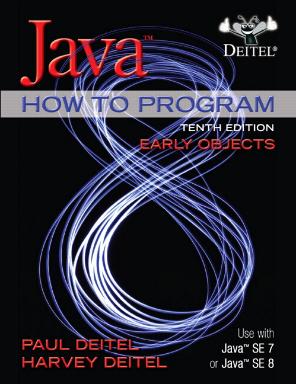 3- Introduction to Classes,      Objects, Methods and Strings

8- Classes and Objects: A Deeper Look
تمرين
کلاس فوتبالیست را تعریف کنید
طوری تعریف کنید که فرایند مقداردهی اولیه مناسبی داشته باشد
از امکانات زیر در آن استفاده کنید:
مقداردهی درخط (Inline Initialization)
بلوک آماده‌سازی اولیه شیء (Initialization Block)
سازنده‌ها (Constructors)
از این کلاس اشیاء مختلفی ایجاد کنید
	و صحت مقداردهی ويژگی‌های این اشیاء را بررسی کنید
کلاس‌های دیگری به همین ترتیب تعریف کنید و از آن‌ها اشیاءی بسازید
مثلاً کلاس‌های کتاب، ماشین و ...
جستجو کنيد و بخوانيد
کلمات و عبارات پیشنهادی برای جستجو:
Constructor and Destructor
finalize() method
Constructor Overloading
java constructor best practices
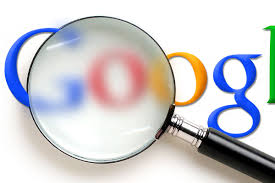 پايان